Инвестиционный климат
России. Сто шагов вперёд. KPI для Правительства
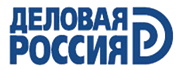 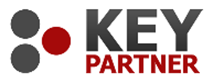 Москва2012
Международные* сравнения инвестклимата
*   World Bank Corp. совместно с международной финансовой корпорацией  IFC: инвестиционный Опрос-сравнение по экономикам 183 стран - Doing Business
Показатели: Россия сегодня
Показатели: Россия завтра
Регистрация новой компании.
Разрешения на строительство.
Присоединение к электросетям.
Регистрация недвижимости.
Получение кредита.
Защита инвесторов.
Уплата налогов
Международная торговля.
Исполнение контрактов - принудительное взыскание.
Исполнение контрактов
Разрешение банкротства
Контактная информация
Спасибо за внимание!
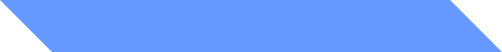 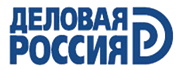 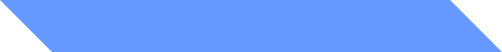 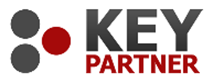 123610, Москва, 
Краснопресненская наб., д. 12, подъезд 7, офис 202

тел.: +7(495) 967-00-38, 
факс: +7(495) 967-00-46 

http://www.deloros.ru
e-mail: info@deloros.ru
105005, Москва, 
ул. Бауманская д.33, строение 2, корпус 1

тел.: +7(495) 646-99-65
факс:+7(495) 783-96-01

http://www.keypartner.ru
e-mail: info@keypartner.ru